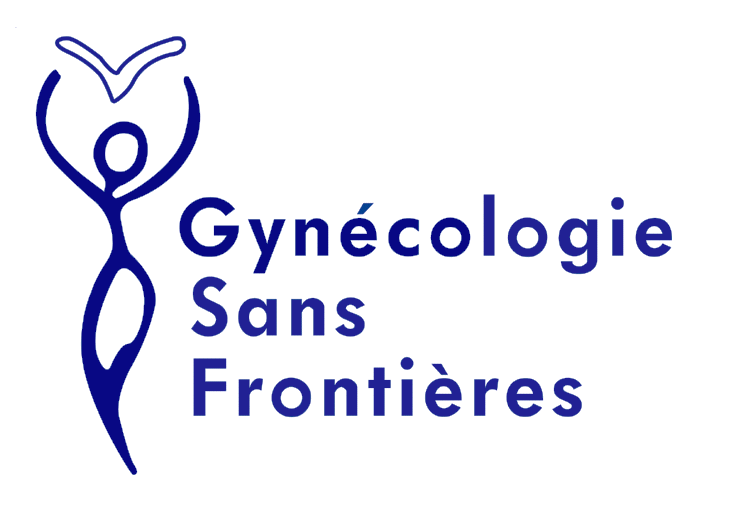 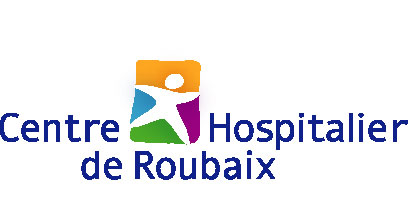 Mission HAITIMaternité isaie jeanty Chancerelles
R. BEDDOCK – D. THERBY

Décembre 2013
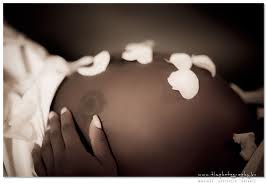 1
Faire du centre obstétrico-gynecologiqueisaie –jeanty de chancerellesun centre d’excellencepour Haïti
Projet réféchance
2
Maternité ISAIE JEANTY de Chancerelles et son environnement
Etat des Lieux :
3
Maternité ISAIE JEANTY de Chancerelles
4
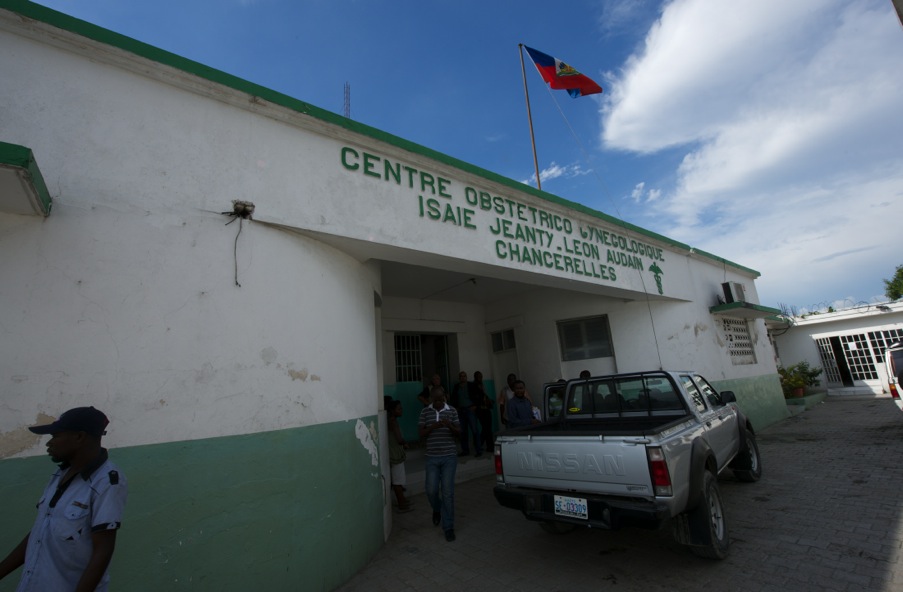 Entrée de l’Hôpital universitaire ISAIE JEANTY
  de Chancerelles
5
Salle des suites couches
6
Salle Hospitalisation Gynécologie
7
Salle des grossesses pathologiques
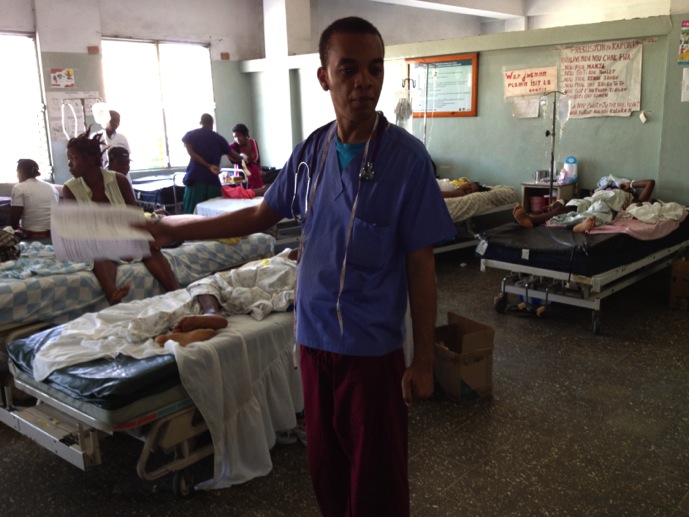 8
ECOLE DE Sages-femmesReconstruction sur le site de Chancerelles , financée par le FNUAP
Inauguration de l’école de Sage-Femme Octobre 2013
9
ECOLE DE Sages-femmes
10
Les soins obstétricaux et néonataux d’urgence de base( LES SONUBs ) projet de 100 sonubs d’ici 201645 actuellement
5 centres prévus et 2 déjà fonctionnels dans la capitale 
Port au Prince

Béthanie et Place Cazeau
11
LES SONUBs
SONUB Petite place Cazeau
Ventouse mécanique
12
MATERNITé ISAIE JEANTY DE CHANCERELLES (MIJ) :EFFECTIF MéDICAL ET PARAméDICAL
13
Etat des lieux Maternité Isaïe Jeanty Rencontres avec les médecins de servicePropositions d’actions correctrices
14
MIJ: AMELIORATIONS DES PRATIQUES EN UN AN …
15
RENCONTRE DES MEDECINS DE SERVICE
16
Cours théorique au Résidents
17
PRESENTATION DU PROJET
Réféchance
18
ORGANISMES Rencontrés
19
Direction Hôpital de ChancerellesDocteur Fleurimon : Directeur
20
Direction de l’école de Sages-femmes (INSFSF)
21
Rendez-vous au ministère de la santé publique
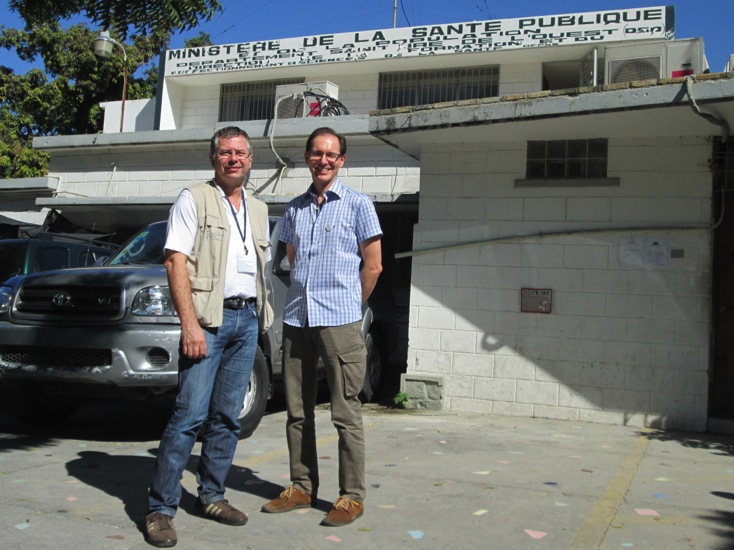 22
Rencontre avec le Docteur Grandpierredirecteur de la Santé de la Famille
23
Projet réféchance : les OBJECTIFS:
Réduction DE LA Morbidité  ET Mortalité MATERNELLE
24
Projet réféchanceLES MOYENS
25
Projet réféchanceLES MOYENS à ISAIE JEANTY
26
Projet réféchanceLES MOYENS A ISAIE JEANTY
27
Soutien Matériel à Isaie-Jeanty
L’indispensable horloge
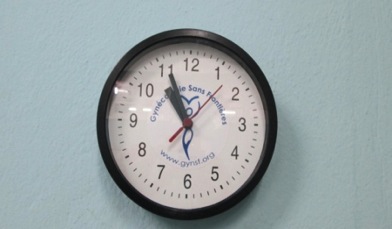 28
LES MOYENS A l’INSTITUT NATIONAL Supérieur DE FORMATION DES SFTravailler en partenariat avec l’école de SF
29
SOUTIEN à LA FORMATION CONTINUE DES SONUBs
30
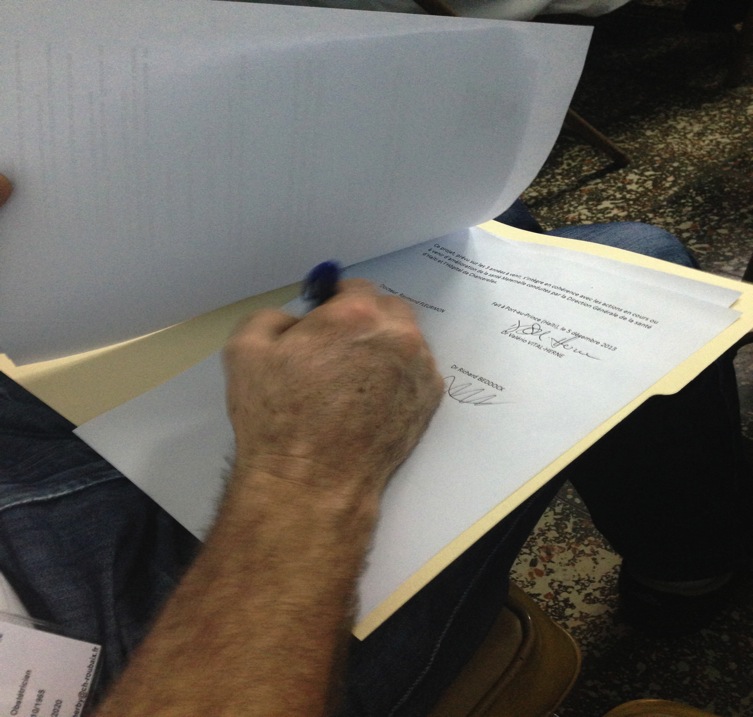 Signature de la convention de partenariat entre
 le centre hospitalier Isaie-Jeanty de Chancerelles
 le Centre Hospitalier de Roubaix
et Gynécologie Sans Frontières .
31